Lage national
12. Februar 2021
Überblick Kennzahlen
12.02.2021
Lage national
2
7-Tage-Inzidenz der Bundesländer nach Berichtsdatum
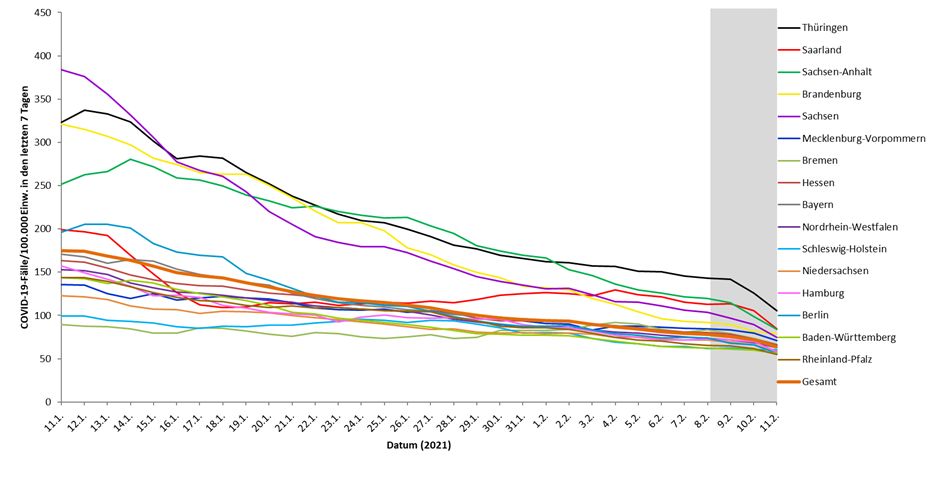 12.02.2021
Lage national
3
Geografische Verteilung 7-Tage-Inzidenz nach Landkreis, N=51.696
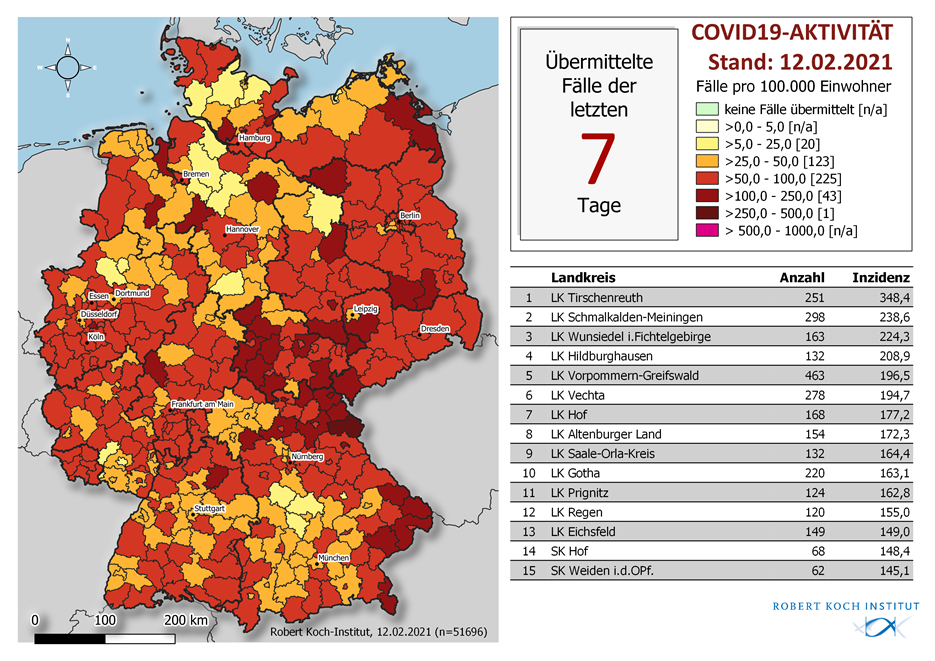 12.02.2021
Lage national
4
Sterbefallzahlen Deutschland
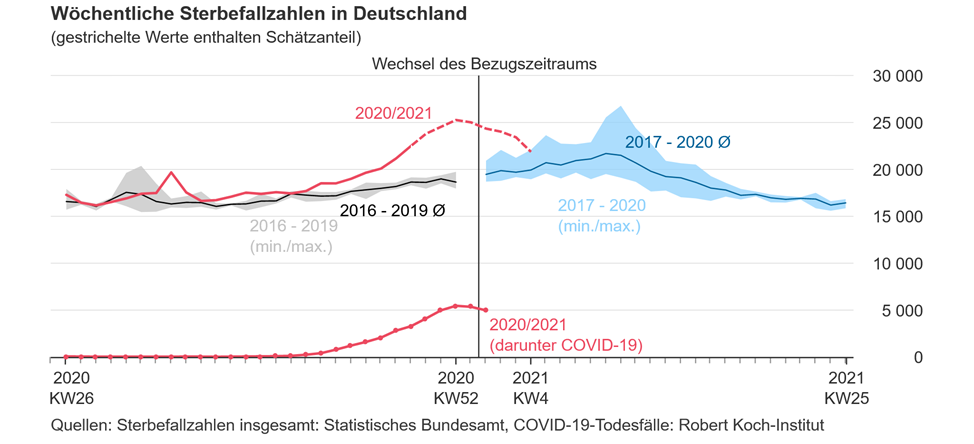 12.02.2021
Lage national
5
Sterbefallzahlen  nach BL
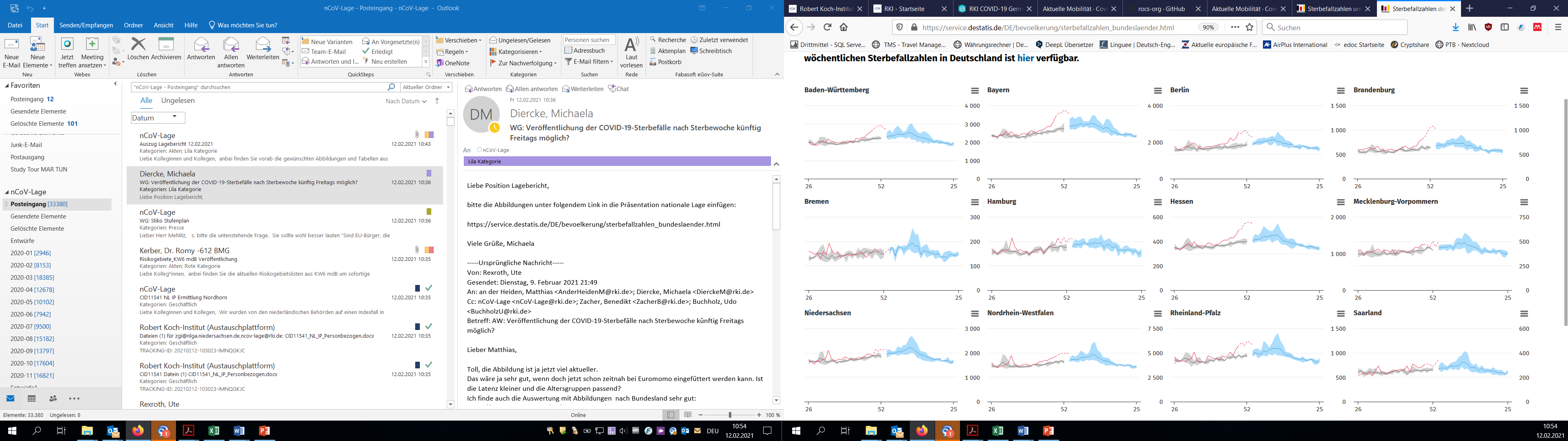 12.02.2021
Lage national
6
Sterbefallzahlen  nach BL
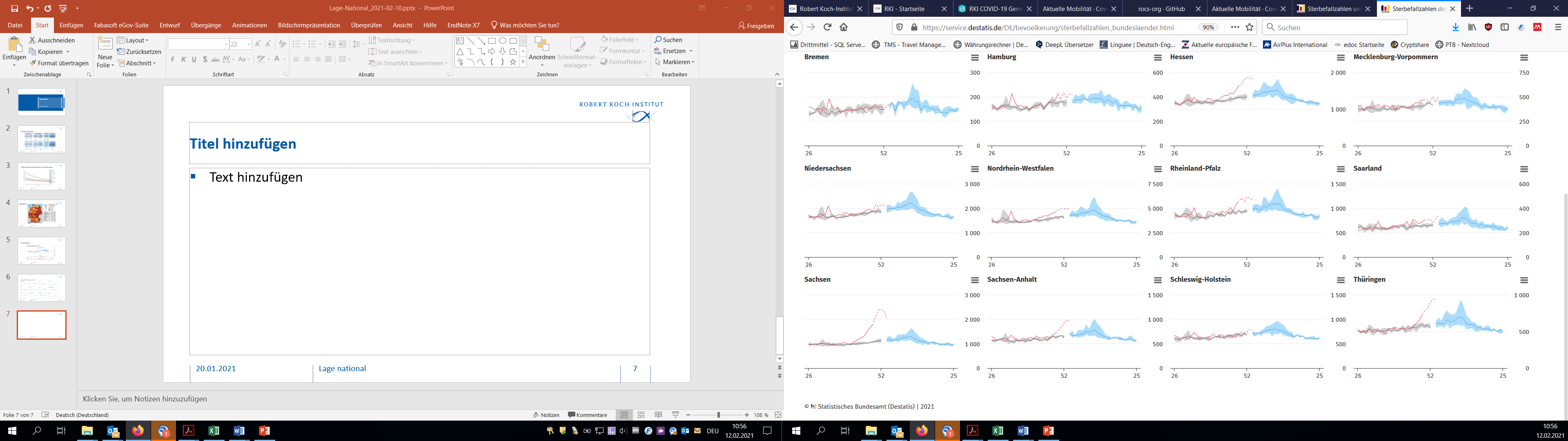 12.02.2021
Lage national
7